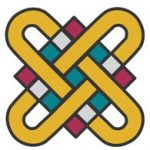 ΠΑΝΕΠΙΣΤΗΜΙΟ ΔΥΤΙΚΗΣ ΜΑΚΕΔΟΝΙΑΣ-ΤΜΗΜΑ ΔΗΜΟΤΙΚΗΣ ΕΚΠΑΙΔΕΥΣΗ
ΕΠΑΝΑΣΧΕΔΙΑΣΜΟΣ ΤΗΣ ΔΙΔΑΣΚΑΛΙΑΣ
Αφορά :
Α)τις ερμηνείες της αποτυχίας
Β)τις θεμελειώδες πρακτικές για μεστή νοήματος μαθηση σε πρωτο-δευτεροβάθμια σχολεία
Γ)τους τρόπους δημιουργίας ενός υποστηρικτικού πλαισίου μάθησης
ΕΡΜΗΝΕΙΕΣ ΤΗΣ ΣΧΟΛΙΚΗΣ ΑΠΟΤΥΧΙΑΣΟι  διαφορές των μαθητών ως προς την σχολική επιτυχία-αποτυχία ταξινομούνατι σε 4 κατηγορίες:
Γενετική κατωτερότητα ή βιολογικός ντετερμινισμός
Πολιτισμικό έλλειμμα
Πολιτισμική αναντιστοιχία ή πολιτισμική συμβατότητα
Αλληλεπίδραση των πλαισίων
Η ΟΠΤΙΚΗ ΤΗΣ ΓΕΝΕΤΙΚΗΣ ΚΑΤΩΤΕΡΟΤΗΤΑΣ Η ΒΙΟΛΟΓΙΚΟΥ ΝΤΕΤΕΡΜΙΝΙΣΜΟΥ
Λιγότερο  ελπιδοφόρα οπτική  
Ορισμένες φυλές είναι κατώτερες από άλλες
Η διδασκαλία δεν μπορεί να μεταβληθεί από τη σχολική εκπαίδευση
Τα σχολεία συνεχίζουν τη πρακτική που προετοιμάζουν μόνο τους καλούς μαθητές
ΟΠΤΙΚΗ ΠΟΛΙΤΙΣΜΙΚΟΥ ΕΛΛΕΙΜΜΑΤΟΣ
Οι αξίες και οι πρακτικές που μαθαίνουν τα παιδιά ορισμένων εθνοτικών ομάδων είναι ελλιππείς. Π.χ.Αφρικανοί-Αμερικανοί
Βελτίωση της σχολ.επίδοσης:βελτίωση συνθηκών ζωής παιδιών κ παροχή δομημένης διδασκαλίας
<<αλλάζουν τα παιδιά όχι το σχολείο>>
ΠΡΟΣΣΕΓΓΙΣΗ ΠΟΛΙΤΙΣΜΙΚΗΣ ΑΝΑΝΤΙΣΤΟΙΧΙΑΣ Ή ΠΟΛΙΤΙΣΜΙΚΗΣ ΣΥΜΒΑΤΟΤΗΤΑΣ
Τα παιδιά μαθαίνουν μέσα από αντιλήψεις κ πρακτικές που διαφέρουν από τις δικές τους
Για τη βελτίωση απαιτούνται ορισμένες προυποθέσεις
ΠΡΟΣΕΓΓΙΣΗ ΑΛΛΗΛΕΠΙΔΡΑΣΗΣ ΤΩΝ ΠΛΑΙΣΙΩΝ
Οι σχολ.επιδόσεις αποτελούν συνάρτηση της δυναμικής αλ/δρασης μεταξύ του κοινωνικού πλαισίου κ του σχολ.πλαισίου
Δεν υπάρχει συγκεκριμένη παρέμβαση
Η αποτελεσματικότητα έγκειται στον συνδιασμό δράσεων
ΜΑΘΗΣΗ ΜΕ ΝΟΗΜΑ ΣΤΑ ΠΡΩΤΟΒΑΘΜΙΑ ΣΧΟΛΕΙΑΒΑΣΙΚΕΣ ΠΡΑΚΤΙΚΕΣ ΩΣ ΠΡΟΣ ΤΗ ΣΧΟΛ.ΜΑΘΗΣΗ ΓΙΑ ΕΘΝΟΤΙΚΕΣ ΟΜΑΔΕΣ
Α)Ενδυνάμωση των μαθητών: 3 βασικές πτυχές:
Ανατίθεται μια  εργασία στα παιδιά που δίνει χρόνο προετοιμασίας κατ΄ιδίαν
Δυνατότητα επιλογής της προσέγγισης
Δυνατότητα επιλογής ατομικού διαβάσματος όταν αισθάνονται ικανά να το κάνουν

Β)Συμμετοχή γονέων και κοινότητας
Γ)ΔΙΑΣΥΝΔΕΣΕΙΣ ΜΕ ΠΟΛΙΤΙΣΜΙΚΕΣ ΑΞΙΕΣ Κ ΠΡΑΚΤΙΚΕΣ
Αυτόχθονες Αμερικανοί δεν απέδωσαν στον παραδοσιακό τρόπο διδασκαλίας ερώτησης-απάντησης
Μεγαλύτερη συμμετοχή στο συλλογικό μάθημα
Οι άνθρωποι εργάζονται πλέον συλλογικά για την επίλυση κοινών προβλημάτων
ΔΙΕΡΕΥΝΗΤΙΚΗ ΠΡΟΣΕΓΓΙΣΗ:ΣΥΝΔΕΣΗ ΔΙΔΑΣΚΑΛΙΑΣ ΜΕ ΑΜΕΡΙΚΑΝΟΥΣ ΜΑΘΗΤΕΣ
Το πρόγραμμα αντανακλά,επιβεβαιώνει κ επεκτείνει το στοιχείο που οι μαθητές προσδίδουν αξία.
Οι μαθησιακές εμπειρίες στη τάξη συμφωνούν με τον τρόπο κοιν/ποιησης των παιδιών εκτός σχολείου
Η μέθοδος είναι σύμφωνη με την πολιτισμική φιλοσοφία για την μάθηση
ΒΑΣΙΚΕΣ ΠΡΑΚΤΙΚΕΣ ΤΗΣ ΜΕΣΤΗΣ ΝΟΗΜΑΤΟΣ ΜΑΘΗΣΗΣ
Ενδυνάμωση 
Διευκόλυνση στη συμμετοχή των γονέων για λήψη αποφάσεων
Διασυνδέσεις με πολιτισμικές αξίες κ πρακτικές
Άμμεση σύνδεση μαθησιακών εμπειριών με καταστάσεις της πραγματικής ζωής(χώρος εργασίας,συγκεκριμένοι ρόλοι κ.α.)
ΠΡΟΓΡΑΜΜΑ ΑΛΓΕΒΡΑ
Οι μαθητές χρησιμοποιούν μαθησιακές εμπειρίες,δλδ εξομοίωση:
γεγονότων  της πραγματικής ζωής και
αναγνωρίσιμων πρακτικών που έχουν συγκεκριμένους ρόλους
Μέσω της διδασκαλίας μαθητές κ εκπαιδευτικοί μπορούν:
1.να θέσουν ερωτήσεις
2.να λύσουν προβλήματα μαθηματικών με την έννοια της ισοδυναμίας που εξερευνάται σ ένα πολιτισμικό πλαίσιο καθημερινών γεγονότων
ΕΚΠΑΙΔΕΥΤΙΚΟΣ: 
Καθοδηητικός κ ντετέκτιβ
Χρήση τεχνικών προσεγγίσεων <<σκαλωσιάς>> 
ΓΟΝΕΙΣ: 
δυνατότητα παρακολούθησης ενός ενημερωτικού προγράμματος μόνο τα Σάββατα
ΣΧΟΛΕΙΟ-ΔΑΣΚΑΛΟΣ
Παροχή κοιν.πλαισίου μάθησης μέσω διασυνδέσεων με τη κοινότητα
Δημιουργία συνεργατικού περιβ.εργασίας για τους μαθητές
ΠΡΟΣΕΓΓΙΣΗ FOXFIRE
Διευκόλυνση ουσιαστικής συμμετοχής γονέων κ κοινότητα για τη λήψη αποφάσεων
Ενσωμάτωση  4 στοιχείων μάθησης
Αρχή για τους μαθητές του λυκείου Αππαλαχίων
Επέκταση για να συμπεριληφθούν ορισμένα τμήματα (Wigginton,1990)
Επιθυμία των μαθητών είναι:
Αυτοπεποίηθηση-αξιοπρέπεια-αυτοεκτίμηση που:
Πηγάζουν από τη συνηδειτοποίηη του γεγονότος ότι ασχολούνται με κάτι σημαντικό
Είναι σίγουροι πων κάνουν έργο που δεν γίνεται χωρίς τη συμμετοχή τους
ΚΟΙΝΟΤΙΚΟ ΠΡΟΓΡΑΜΜΑ ΓΡΑΠΤΟΥ ΛΟΓΟΥ (Community Writing Project)
Προκύπτει από εθνογραφική μελέτη προγράμματος για διδιασκαλία γραπτού λόγου σε μαθητές με περιορισμένη γνώση αγγλικής γλώσσας(Moll,1986)
Περισσότερες λειτουργικές δραστηριότητες γραπτού λόγου
ΣΥΝΕΝΤΕΥΞΕΙΣ ΜΕ ΓΟΝΕΙΣ:
Μεγάλη αξία στο γραπτό λόγο κ άλλες δεξιότητες γραφής κ ανάγνωσης
Ανησυχίες για θέματα κοινότητας:επαρκής γνώση αγγλικών-απασχόληση-μετανάστευση
ΣΗΜΑΝΤΙΚΟΙ ΠΑΡΑΓΟΝΤΕΣ ΓΙΑ ΤΗ ΔΗΜΙΟΥΡΓΙΑ ΥΠΟΣΤΗΡΙΚΤΙΚΟΥ ΠΛΑΙΣΙΟΥ ΜΑΘΗΣΗΣ
Α)ΡΟΛΟΣ ΕΚΠΑΙΔΕΥΤΙΚΟΥ

Ενεργή συμμετοχή στη μάθηση
Καταρτισμένος εκπαιδευτικός
Αλληλεπίδραση με μαθητές θετικών αποτελεσμάτων
Β)ΔΟΜΗ ΣΥΜΜΕΤΟΧΗΣ

Αλληλεπίδραση κ σχέσεις μεταξύ μαθητών
Καθοδηγητής εκπαιδευτικός
Συνεργάσιμος εκπαιδευτικός
Συνεργασία με θετικό αντίκτυπο
Μείωση ανταγωνισμού μέσω της συνεργασίας
Γ)Η ΚΟΥΛΤΟΥΡΑ ΤΩΝ ΣΥΝΟΜΙΛΗΚΩΝ

Αποξένωση κ όχι αποτυχία
Συγκρουση ομάδων με τις προσδοκίες του εκπαιδευτικού
Αντίσταση μαθητών σε πολλές μορφές
Αποτροπή αντίστασης από εκπειδευτικούς με τη χρήση γνώσεων κ σχεδιάζοντας παραγωγικές μαθησιακές εμπειρίες
Οι μαθησιακές εμπειρίες του εκπαιδευτικού είναι ικανές να προσαρμοστούν στις ανάγκες των μαθητών
Αποτυχία μαθητών λόγω μη προσβάσιμης διδασκαλίας  για ορισμένους μαθητές
Δ)ΣΧΕΣΕΙΣ ΜΕΤΑΞΥ ΕΚΠΑΙΔΕΥΤΙΚΩΝ ΚΑΙ ΜΑΘΗΤΩΝ

Ισότομος ρόλος μέσα στη σχολική τάξη
Σεβασμός
Ενδιαφέρον  για μια συνεργασία
Ικανότητα αναγνώρισης των  ‘ιδιαίτερων ’ μαθητών
3Ο ΕΞΑΜΗΝΟΜΕΛΗ1.ΑΓΓΑΘΑΓΓΕΛΙΔΟΥ ΠΑΡΘΕΝΑ(3984)2.ΚΑΡΑΓΙΟΒΑΝΝΗΣ ΠΑΝΑΓΙΩΤΗΣ(4027)3.ΚΑΤΣΑΜΠΟΥΜΙ ΜΙΓΚΕΝΑ(4032)4.ΛΙΟΥΛΙΟΥ ΒΑΣΙΛΙΚΗ(4047)5.ΜΑΥΡΙΚΗ ΑΓΓΕΛΙΚΗ(4054)6.ΣΑΦΛΕΚΟΥ ΚΩΝ/ΝΑ